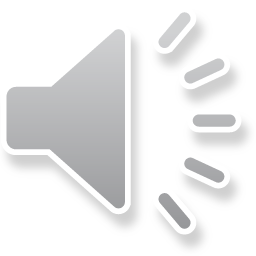 Een wereld van verschil
Rekenen met procenten
vmbo
Procenten
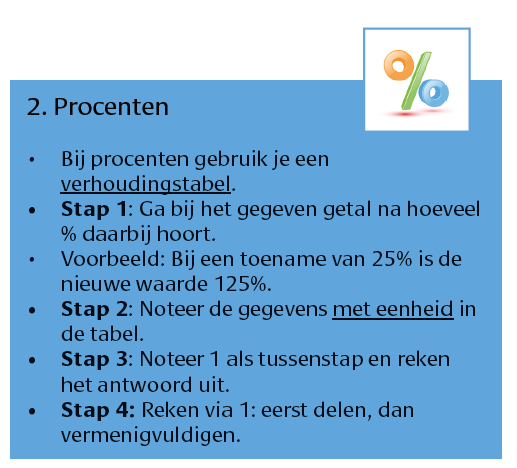 1%
14,5%
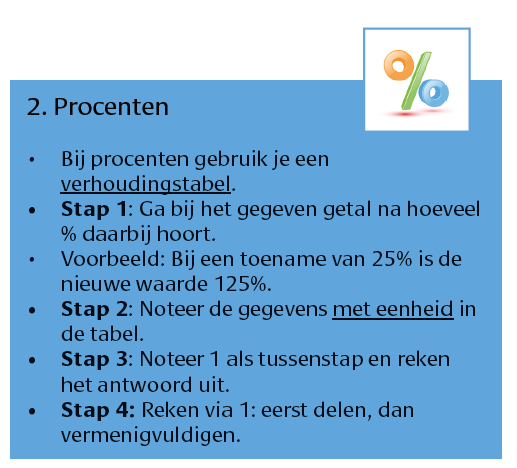 Procenten
1 leerling
18 leerlingen
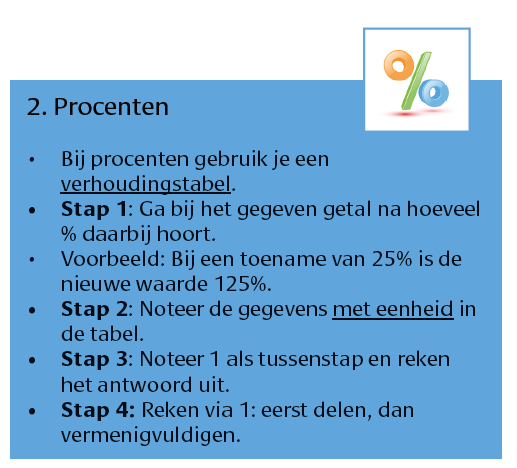 Procenten
1%
100%
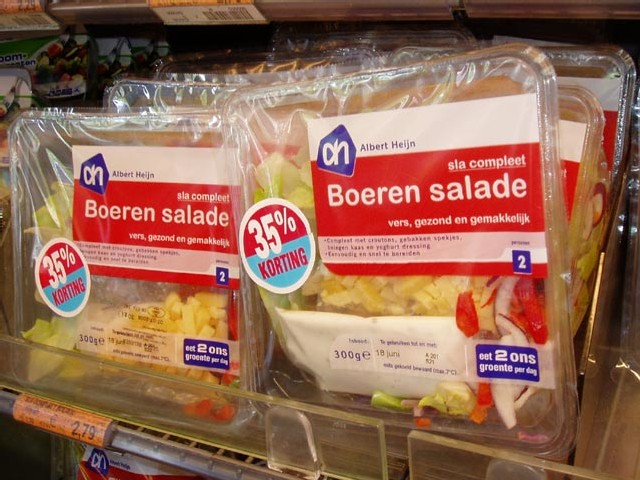 Procenten
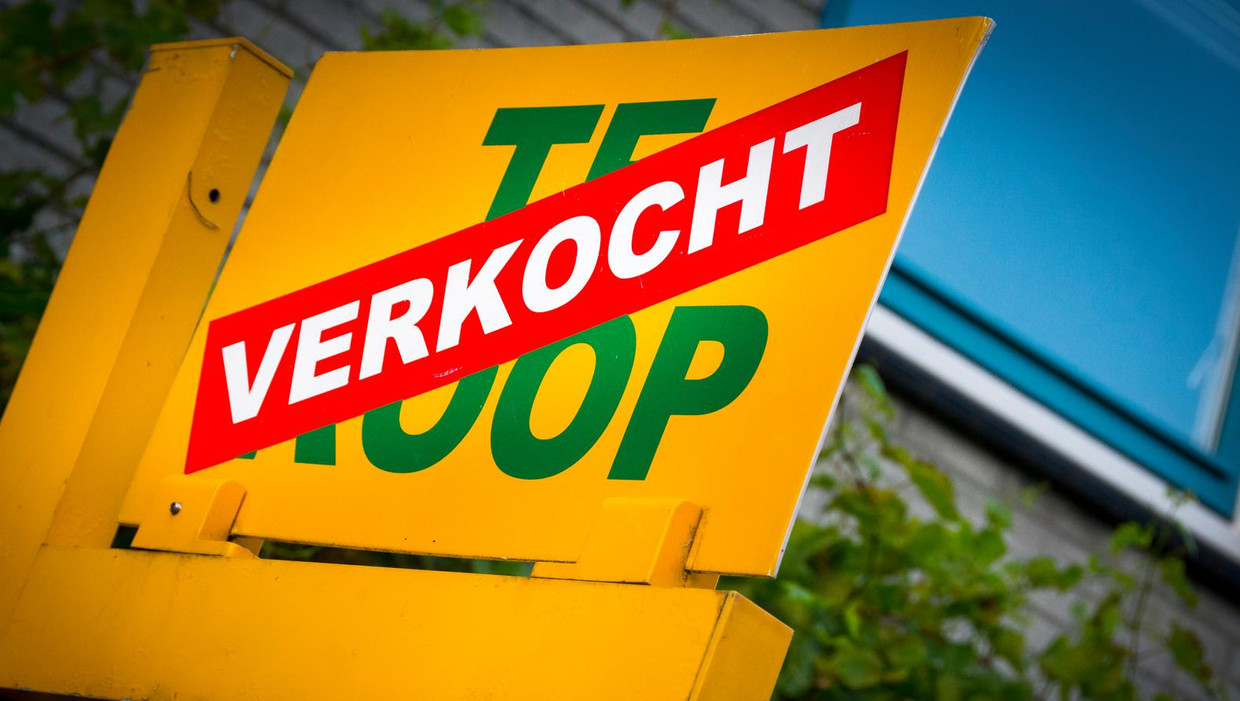 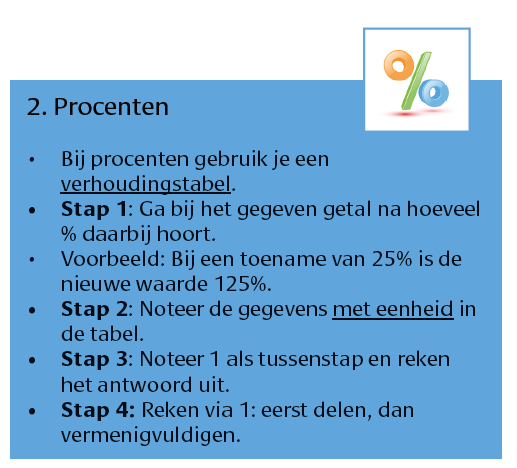 423 duizend euro
duizend euro
Dus toename is 189,7% - 100% = 89,7%
Oefenen
Opdracht 1
Op een middelbare school zitten nu 1664 leerlingen. Twintig jaar geleden waren dat 1040 leerlingen.
In twintig jaar tijd is het aantal leerlingen toegenomen met  …..  %.

Opdracht 2
De prijs van benzine is in een half jaar tijd met 25%  gestegen. Een liter benzine kost nu € 1,90.
Een half jaar geleden was de prijs van een liter benzine  …..  euro.
Geef je antwoord in twee decimalen.
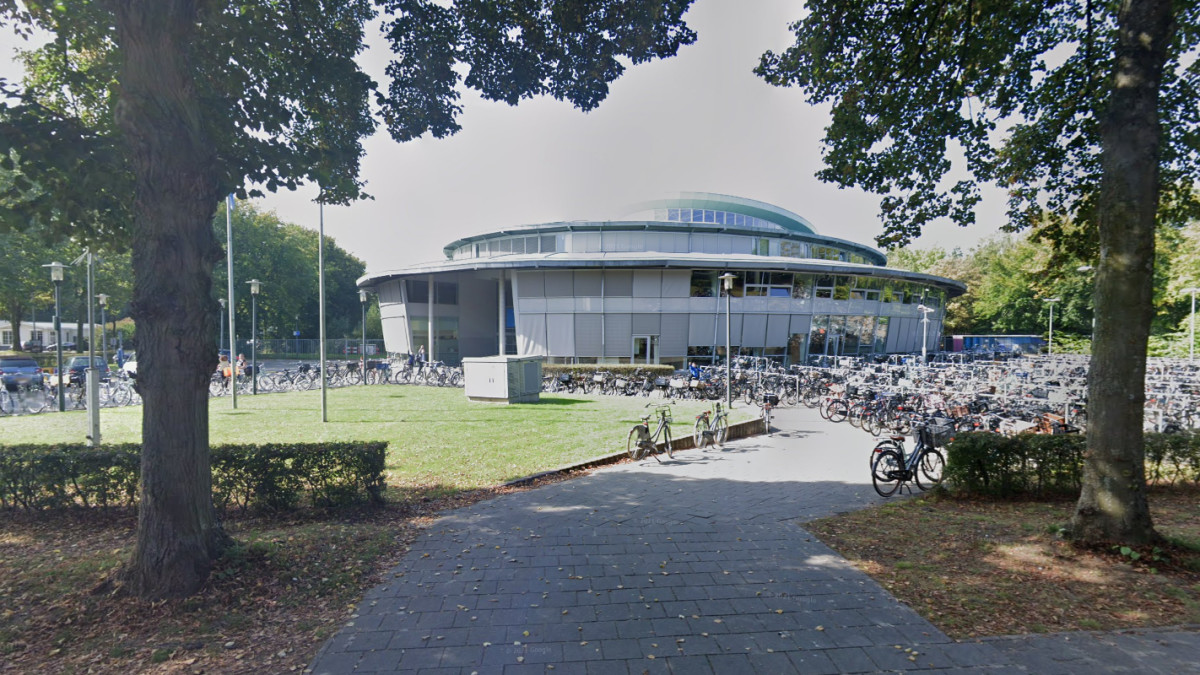 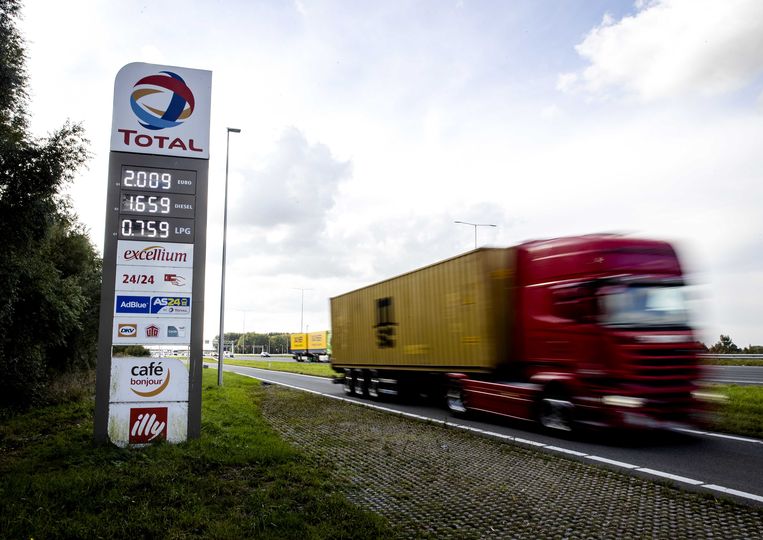 Opdracht 1 – Leerlingen
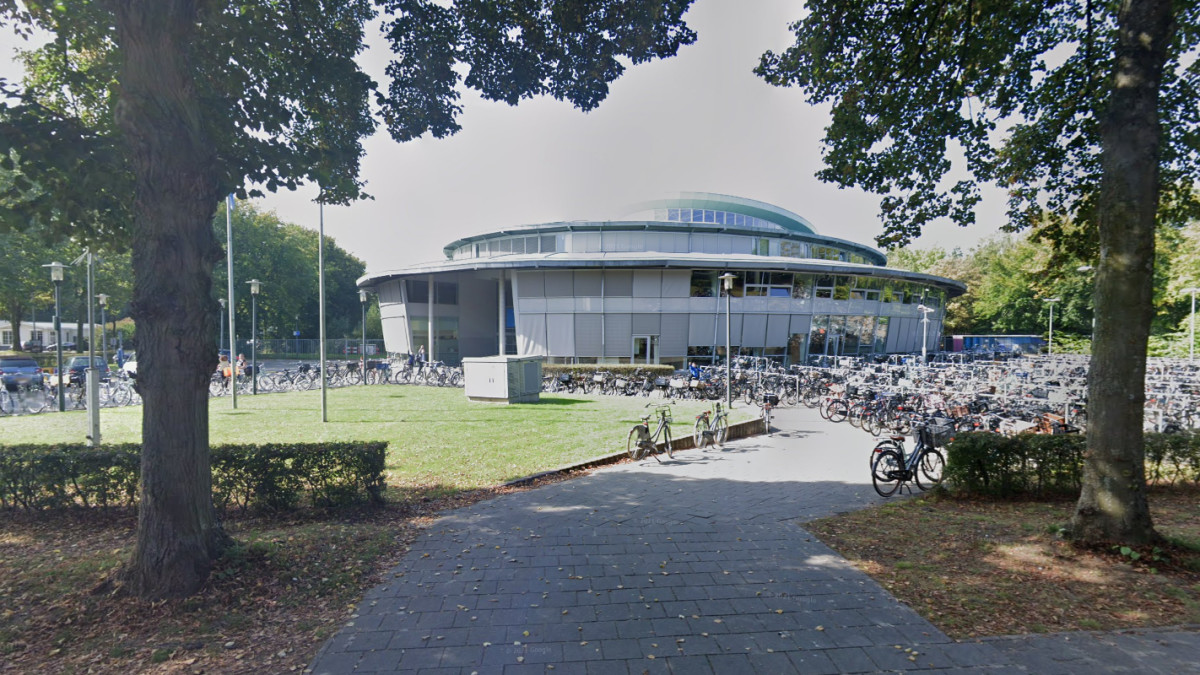 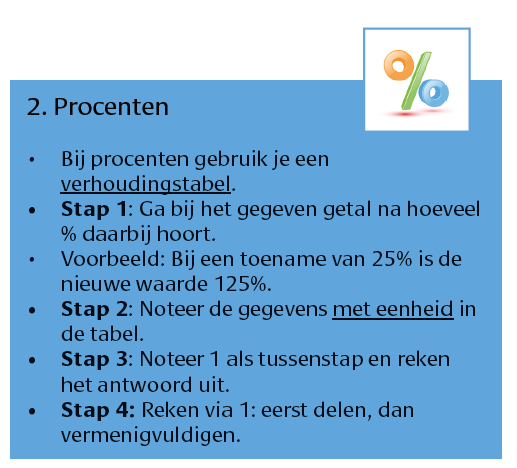 1664 leerlingen
1 leerling
Opdracht 2 – Benzine
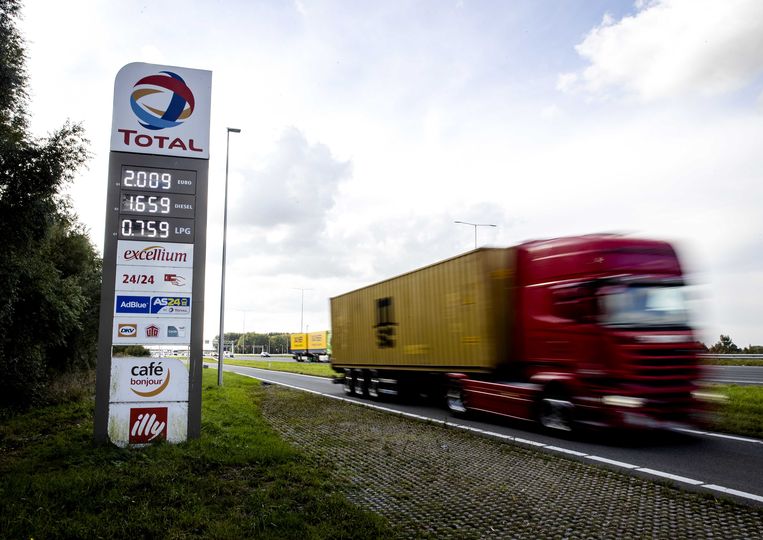 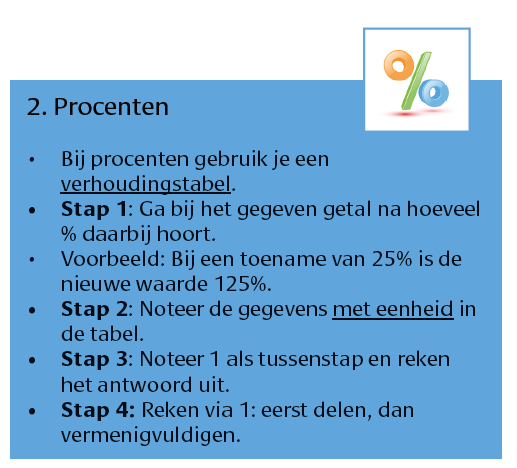 1%
100%
www.vo-rekenen.nl